Improving ROOT I/O Performance for Analysis
CHEP 2023, Norfolk, U.S.May 8, 2023
Canal, Philippe (FNAL) Blomer, Jakob (CERN) Naumann, Axel (CERN)
Introduction
Many of the improvementsare thanks to
Josh BenDavid & Chris Jones
Using 100s of cores (and threads)brings a slew of new challenges.

Will describe a series of improvementsaccelerating by order of magnitude
Reading via RDataFrame
Writing using TBufferMerger
Including several re-usable lessons learned
Picture From newtechnorthwest
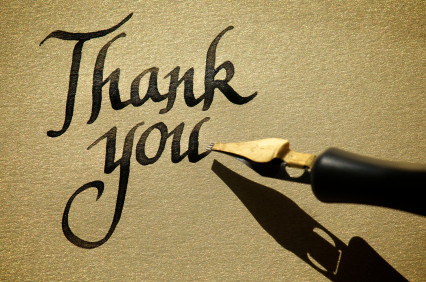 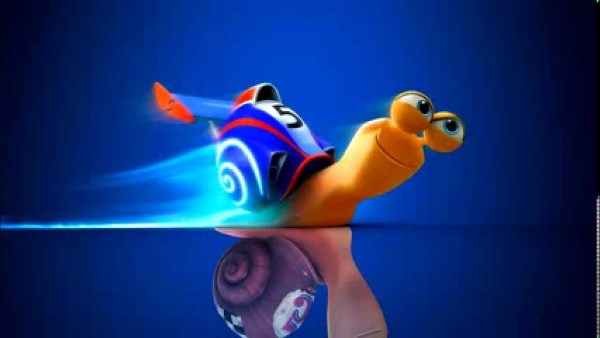 This Photo by Unknown Author is licensed under CC BY
May 8, 2023
2
ROOT I/O --- CHEP 2023
[Speaker Notes: In an example I was investigating for this talk, I uncovered 4 layers of issues and did not even get to the bottom.]
Amdahl’s law is harsh at 256 threads
Result on a smallish CMS analysis test with 256 threads:
78x speedup in elapsed time
Reduces wall time from 25 minutes to 19 seconds
Increases CPU usage from 400% to 4000%.

Change in a single function (TBufferFile::ReadClassBuffer)
Use Read and Write part of global Read/Write lock
Reduce critical section (write lock) down to the (rare) one time initialization
Keep rest of the hotspot under ‘only’ the read lock.
May 8, 2023
3
ROOT I/O --- CHEP 2023
Atomics are easy, right?
Not so fast.  Still need an (implicit) synchronization.
2.2x improvement (40M obj write on 32 threads: 322s down to 141s)

Avoid multiple calls to std::atomic::load

Use more relaxed memory order 
Switched from memory_order_seq_cst (sequentially-consistent ordering, default) to std::memory_order_relaxed
auto value = fAtomic.load();if (!value)    … some initialization …return value ? value : kDefault;
if( !fIsInit.load(std::memory_order_relaxed) )
{
  std::lock_guard(mutex);  if (!fIsInit.load())
    // Actual one-time initialization
}
Relaxed operation: no synchronization or ordering constraints imposed on other reads or writes, only this operation's atomicity is guaranteed.

Works here as spurious execution of ”then” will be harmless thanks to lock and recheck.
May 8, 2023
4
ROOT I/O --- CHEP 2023
[Speaker Notes: https://github.com/root-project/root/pull/6062
Reduce contention on some atomics in core/meta and io
Show the influence (with a graph) of selecting the atomic load memory model

The results below are dramatic enough to be revelant event-though they are just one 1 with 2 jobs running at the same time, one with N threads and another with 32-N threads on a 32 real core machine (so the machine is always at full capacity).


memory_order_relaxed Relaxed operation: there are no synchronization or ordering constraints imposed on other reads or writes, only this operation's atomicity is guaranteed (see Relaxed ordering below) 

memory_order_seq_cst A load operation with this memory order performs an acquire operation, a store performs a release operation, and read-modify-write performs both an acquire operation and a release operation, plus a single total order exists in which all threads observe all modifications in the same order (see Sequentially-consistent ordering below)]
Making multiple line static initialization thread safe
Thread safe
Dangerous
static bool isinit = false;
static std::vector<size_t> lengths;
if (!isinit) {
  for (...) {
    lengths.push_back(...);
  }
  isinit = true;
}
return lengths;
static std::vector<size_t> lengths{ []() {
  std::vector<size_t> create_lengths;
  for (...) {
    create_lengths.push_back(...);
  }
  return create_lengths;
}() };
return lengths;
May 8, 2023
5
ROOT I/O --- CHEP 2023
[Speaker Notes: TClassEdit: make usage of static cache container thread safe
Interesting to present the static + lambda initialization

auto initLengthsVector = []() {
  std::vector<size_t> create_lengths;
  for (int k=0; remove[k]; ++k) {
    create_lengths.push_back(strlen(remove[k]));
  }
  return create_lengths;
};
static std::vector<size_t> lengths{ initLengthsVector() };]
Speeding-up TFile
8x reduction in elapsed time in a RDF benchmark reading one column from 4000 files with 1M entries and using 256 threads 
New TFile::Open option to skip global registration, RDF uses this option by default
TFile::Open no longer reprocess identical TStreamerInfo.
Another 2x by improving TFile::Open’s plugin mechanism
Increase pre-calculation (pay upfront, avoid synchronization later)
Increase caching to avoid calls to locking checks
Use local mutex rather than global lock (required attention to avoid dead lock)
Yet another 2x Skip registration of TFile’s UUIDs
Breaks the very rare case where a TRef points to the TFile object
Cpu usage from 1557% to 14271%
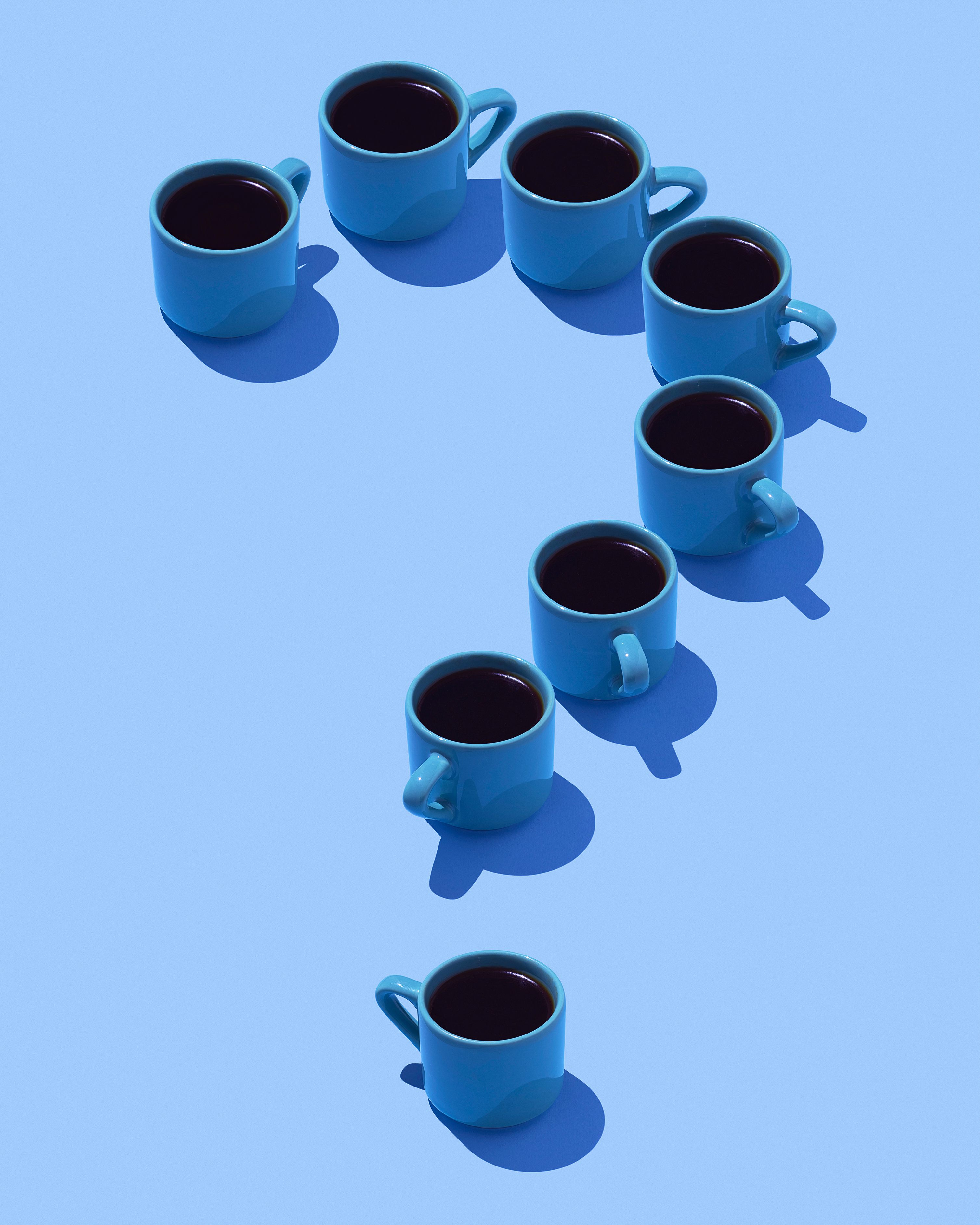 2x in time9x in CPU usage
Bottleneck switches from mutex to spin locks
May 8, 2023
6
ROOT I/O --- CHEP 2023
Additional speedups
9x in a realistic RDataFrame CMS based example with many branches
Disable garbage collector for TBranch within RDF

7% speedup in a medium sized test filling histograms from CMS NanoAOD with RDF and 256 threads.
New (optional) TBB-based internal counter  for ROOT main to Recursive Read/Write Lock
May 8, 2023
7
ROOT I/O --- CHEP 2023
It gets complicated
TClassTable: fixed data race between dlopen and other uses
Opening a library register what classes it contains
If done from multiple threads, it fills the same containers at the ‘same time’
Required fine grained lock because:
dlopen itself take a lock so there is risk of dead locks
User might hold ROOT global lock
Required to only include elementary actions
Even simple ‘error handling function’ can both take the global lock and recursively call TClassTable.
gDirectory is a thread local variable that points to a TFile that can be deleted by another thread
Requires extremely challenging intercommunication between threads.
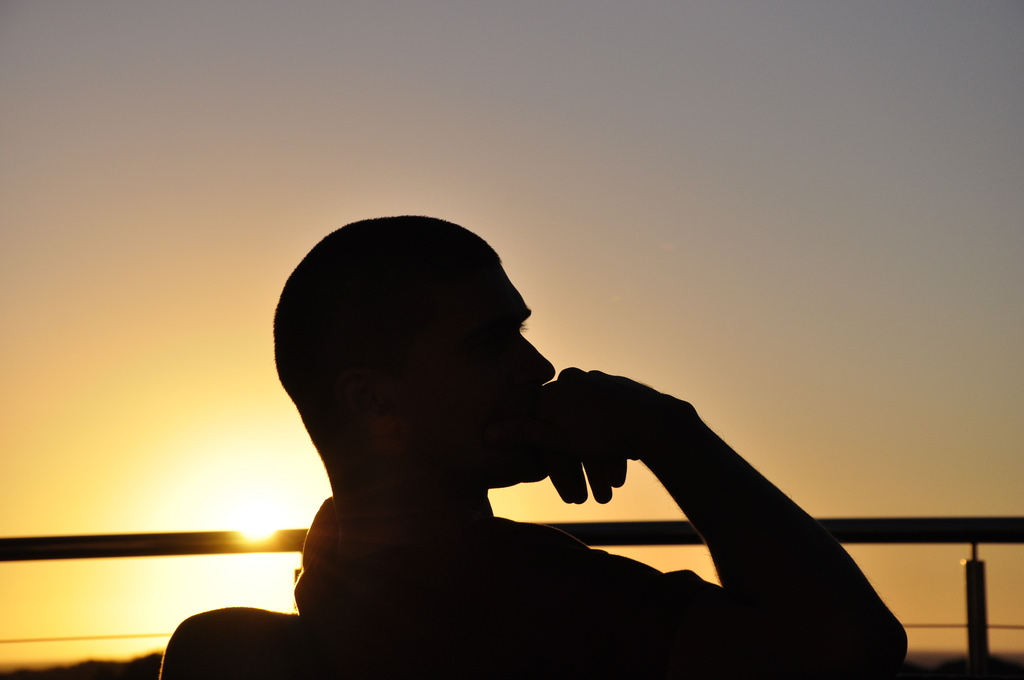 This Photo by Unknown Author is licensed under CC BY
May 8, 2023
8
ROOT I/O --- CHEP 2023
[Speaker Notes: Re-enable registration of thread-local gDirectory to gROOT.
Reenable the cleanup of gDirectory in other threads upon file deletion.]
Multiple writer into a single file
Client / Thread
Client / Thread
Client / Thread
TBufferMerger / Server
Final File
9
TBufferMerger
TBufferMerger
Data Buffer
Data Buffer
Data Buffer
Data Buffer
Data Buffer
Data Queue
Worker Thread
Write()
Worker Thread
Write()
Merge()
Worker Thread
Write()
Worker Thread
Write()
Disk
Worker Thread
Write()
Data Buffer
Data Buffer
10
TBufferMerger when 	per-thread-time < merging-time*threads
TBufferMerger
Data Buffer
Data Buffer
Data Buffer
Data Buffer
Data Buffer
Data Queue
Worker Thread
Write()
Worker Thread
Write()
Merge()
Worker Thread
Write()
Data Buffer
Worker Thread
Data Buffer
Write()
Disk
Data Buffer
Worker Thread
Write()
Data Buffer
Data Buffer
11
Taming the flood
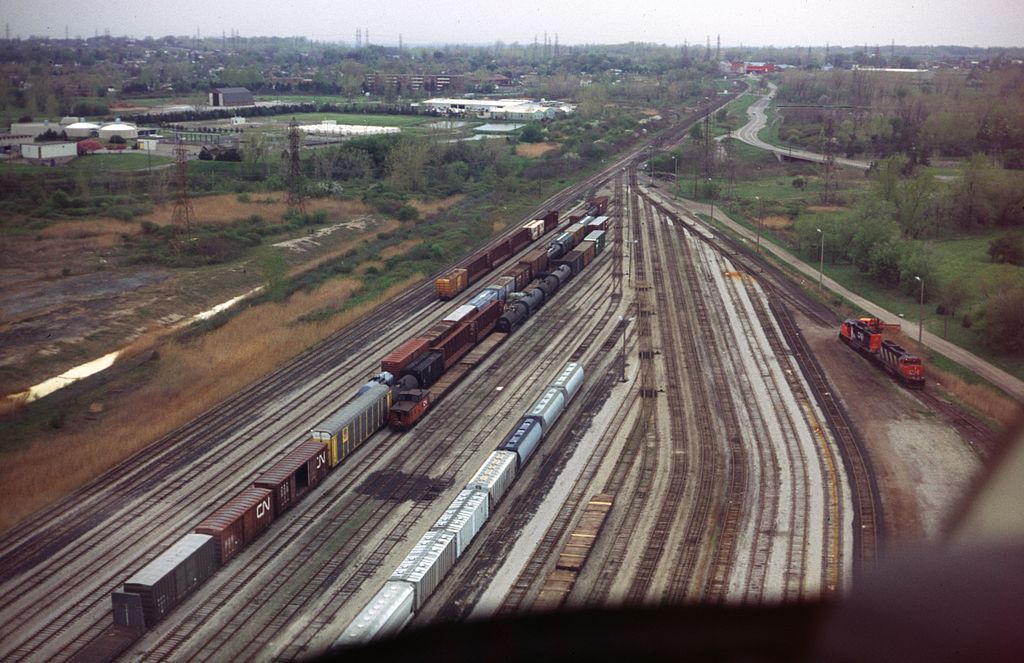 Problem might appear in case of fast data producer and very high thread count (and high branch count)
Make the merging step as fast as possible:
Keep the in-memory TTree alive avoid compression and streaming back and forth
Optimize the main code paths
Trade off crash recovery safety for speed (no intermediate snapshot of meta data)
Reduce size of critical section
RNTuple merging will be even faster ( scale with just number of clusters rather than also number of branches)
Provide ways to monitor queue size to allow framework to suspend work
Auto-backup will be incorporated in upcoming release.
Test: 
Reading and writing 1000+ branches ran longer than user patience.
New version: 11s with 1 thread, 8s with 6 threads with 50 events per chunk (and 22s for 500 events)
This Photo by Unknown Author is licensed under CC BY-SA
May 8, 2023
12
ROOT I/O --- CHEP 2023
[Speaker Notes: This set of improvements to TBufferMerger (and more) was inspired by the terrible performance of the parallel merging (and fast merging in general) in the case where the TTree has a very large number of branches (1000+).
Where in the original version a TBufferMerger with a file with 1000+ branches and only 50s and ran with any number of threads would take more than 3m (did not wait until the end) the new version takes 11s with 1 thread, 8s with 6 threads and 22s with 6 thread when increased to 500 events. (using the CMS file ../data//250202_181_RECO.root).]
Summary
Improvements made thanks in very large parts to submission of running challenging examples and even to actual code contributions from user(s).

Amdahl’s law is very noticeable at 256 threads 

Broad-strokes enabling of thread safely can sometimesbe enough but source of noticeable slowdown at highthread count.

But still, existing code can be significantly improved with a few (some simple and some not so simple) techniques. 
A RDataFrame scenario with 256 threads ran O(100x) faster
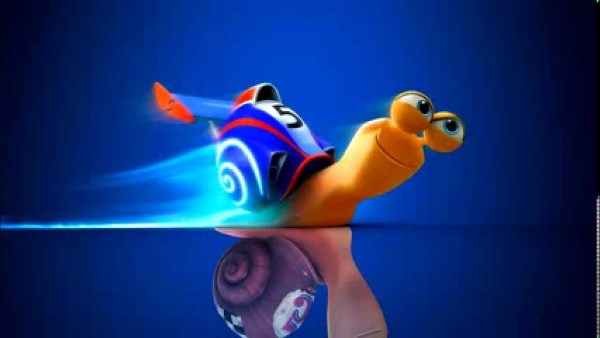 This Photo by Unknown Author is licensed under CC BY
May 8, 2023
13
ROOT I/O --- CHEP 2023
Backup Slides
14
May 8, 2023
14
ROOT I/O --- CHEP 2023
Old Fashion Arrangement
Client
Client
Final File
Server
Client
Fast Merging
15
Node used for many of the test
128core/256 thread cpu (dual EPYC 7702)
1TB RAM
raid0 array of gen4 nvme ssd's (in synthetic benchmarks the arraycan push 100Gbytes/sec in sequential reads)
NIC is 100gbps (relevant for the cases where we test network reads from eos/xrootd,ceph etc, though all of the comparisons are running from the local ssdarray unless explicitly stated otherwise)
May 8, 2023
16
ROOT I/O --- CHEP 2023
Fast Merging
ROOT Files can be ‘fast’ merged by ‘only’
Copying/appending the compressed data (baskets)
Updating the meta data (TTree object)
In first approximation we reach disk bandwith
Actually … half … since we read then write.

Leverage this capability and use in-memory file to add support for multiple writers to the same file
Data just written once, hence reaching disk bandwith
Multi-thread in production
MPI in production
17
With Parallel Merging
Client
Client
Client
Server
Final File
18
TBufferMerger
TBufferMerger
Data Buffer
Data Buffer
Data Buffer
Data Buffer
Data Buffer
Data Queue
Worker Thread
Write()
Worker Thread
Write()
Merge()
Worker Thread
Write()
Data Buffer
Worker Thread
Data Buffer
Write()
Disk
Data Buffer
Worker Thread
Write()
Data Buffer
Data Buffer
19
One sort-of breaking change
Skip registration of TFile’s UUIDs 
2x elapsed time reduction on a RDF benchmark reading one column from 4000 files with 1M entries and using 256 threads:
Baseline:Percent of CPU this job got: 	1557%Elapsed time:			0:49.89
ImprovedPercent of CPU this job got: 	14271%Elapsed time:			0:21.11
Breaks the very rare case where a TRef points to the TFile object
which was already not properly supported in multi-thread
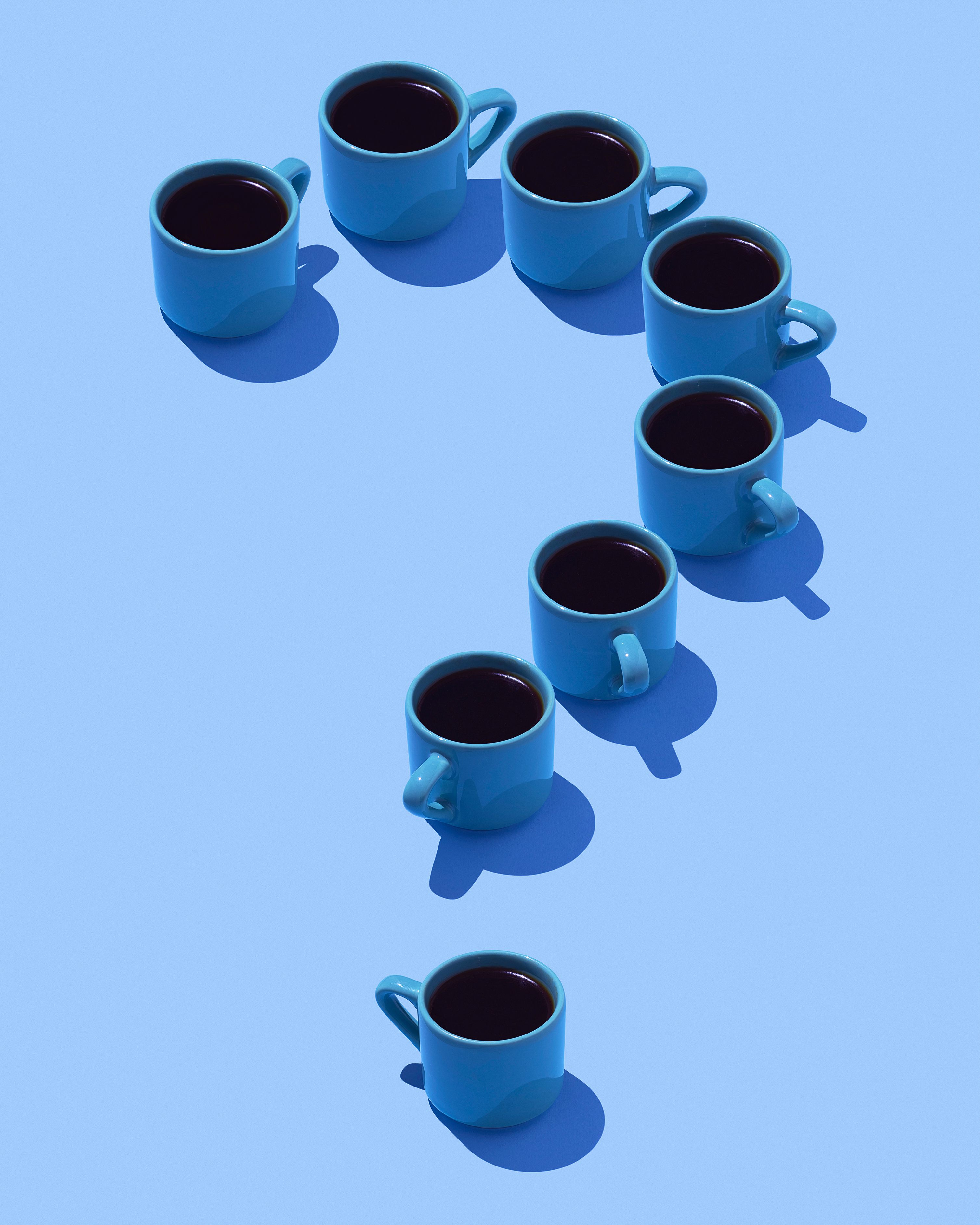 2x in time9x in CPU usage
Bottleneck switches from mutex to spin locks
May 8, 2023
20
ROOT I/O --- CHEP 2023
Additional Note
TFile WriteCache
Allow delaying and coalescing the write at the cost of more memory
Not often used as gain is minimal on a single disk and memory often tight

FastMerge additional features:
Reorganize how the baskets are laid out on the file

And could be improve to:
Delay, coalesce or even distribute the actual writing
21
What about dead locks?
Many times, we encountered the pattern:
Take local lock
Do critical things
Call some seeming innocuous function (eg. `Error`, `dlopen`)
However, the ’innocuous’ function might also take a long live mutex (ROOT global mutex, etc.)
AND if those critical section happens to call back to the above function, well … game over.
Examples:
ROOT’s DefaultErrorHandler 
TClassTable vs dlopen
Thread One	Thread Two
Take lock A	….
…		Take lock B
Request lock B	…
…		Request lock A
Waiting forever	Waiting forever
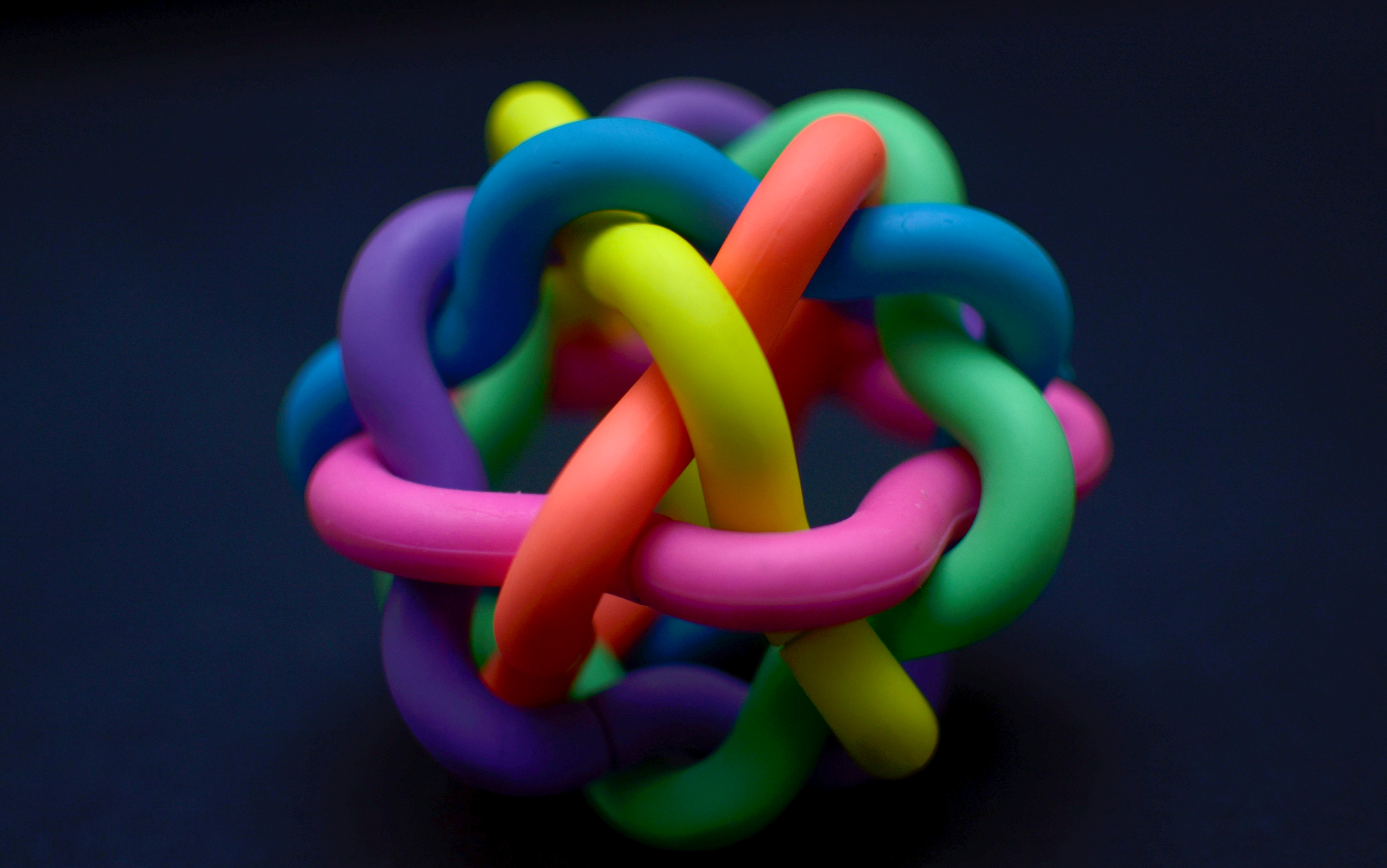 May 8, 2023
22
ROOT I/O --- CHEP 2023
[Speaker Notes: https://github.com/root-project/root/pull/11384
(probably to minor to mention.  Maybe interesting-ish in the set of commit to get to the right impl)
	Extra protection for the unlikely case where gEnv is nullptr	Update gErrorIgnoreLevel only if gEnv is available	ErrorHandler: test gEnv value only once]
TBufferMerger
Thread or Process
May 8, 2023
23
ROOT I/O --- CHEP 2023
TBufferMerger
Thread or Process
May 8, 2023
24
ROOT I/O --- CHEP 2023
TBufferMerger – increasing rate
Merging in
Thread or Process
May 8, 2023
25
ROOT I/O --- CHEP 2023
TBufferMerger – Merger keeps up
Merging in
Thread or Process
May 8, 2023
26
ROOT I/O --- CHEP 2023
TBufferMerger – increasing rate
Merging in
Thread or Process
May 8, 2023
27
ROOT I/O --- CHEP 2023
TBufferMerger when 		per-thread work < merging*threads
MemFile
MemFile
MemFile
MemFile
Merging in
Thread or Process
Time to produce ”one” TMemFile is constant
Time to merge increase with number of threads
May 8, 2023
28
ROOT I/O --- CHEP 2023
[Speaker Notes: Problem if time to merge output of N threads take longer than the work time of a single thread]
Reduce lock contention in TUrl::GetSpecialProtocols()
By reducing length of critical section
May 8, 2023
ROOT I/O --- CHEP 2023
29